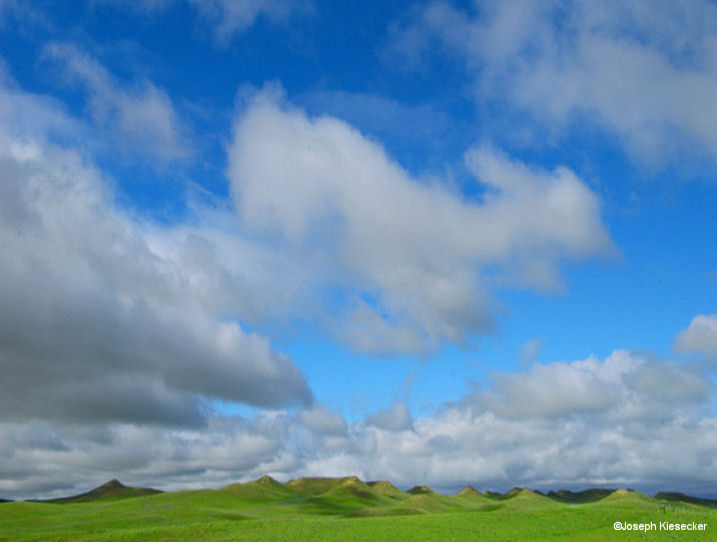 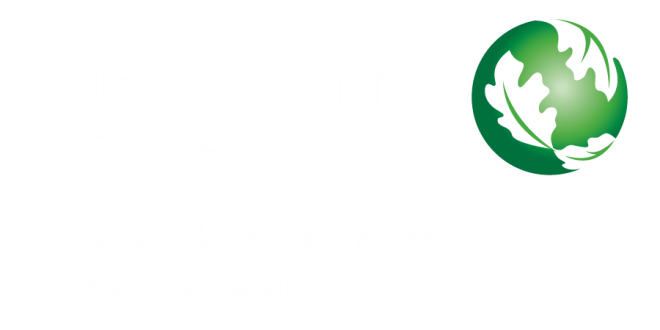 Planeación de la Conservación de Áreas
Cadenas de Resultados
1) Registrar supuestos/hipótesis
¿Qué es una cadena de resultados?

   Es una herramienta que clarifica los supuestos sobre cómo contribuyen las estrategias de conservación a reducir las amenazas y a conservar los elementos
[Speaker Notes: PRIMERO – Queremos presentar el concepto de cadena de resultados. Si ya han visto ejemplos de cadenas de resultados, esperamos que esta introducción les sirva para refrescar la memoria. Si no, esperamos demostrar la utilidad de seguir este método para desarrollar Medidas de Efectividad de Estrategias.
 
¿Qué es una cadena de resultados?

Es una herramienta sencilla que clarifica los supuestos sobre cómo contribuyen las estrategias de conservación a reducir las amenazas y conservar los elementos.]
1) Registrar supuestos/hipótesis
Componentes básicos de una cadena de resultados:
Estrategia
Impacto sobre el elemento
Resultado
Resultado
(Amenaza directa)
Objetivo
Objetivo
Meta
[Speaker Notes: Los siguientes son los componentes básicos de una cadena de resultados: (1) una estrategia (representada en el diagrama por el hexágono amarillo) que implica acciones o intervenciones y que, por lo general, conduce a (2) un resultado que, a su vez, conduce a (3) la reducción de alguna amenaza directa, lo que, en última instancia, produce (4) un impacto positivo en el elemento que estamos conservando.

Algunas veces, las estrategias pueden generar una serie de enlaces más corta entre la acción y el impacto sobre el elemento de conservación, como sucede con las estrategias de restauración. Otras veces, pueden generar una serie de enlaces más larga, como sucede con las estrategias para influir en la formulación de las políticas.

Una estrategia bien diseñada define indicadores para cada uno de los pasos de esta serie, todo para favorecer el logro de la meta última de mejorar el estado de un elemento de conservación.]
1) Registrar supuestos/hipótesis
Más sobre las cadenas de resultados…
Son diagramas que representan una serie de enunciados del tipo “si… entonces…” (enunciados causales) 
Las cadenas definen la manera como pensamos que una estrategia o una actividad de un proyecto contribuirá a reducir una amenaza y a conservar un elemento 
La cadena se centra en el logro de resultados, no en la ejecución de acciones 
Esta compuesta de hipótesis que pueden someterse a prueba
[Speaker Notes: A través de los años se  han desarrollado varios aspectos importantes de las cadenas de resultados para:

	- construirlas de tal modo que permitan elaborar medidas confiables de la efectividad de las  estrategias.
	- contribuir a elevar las probabilidades de que la estrategia sea exitosa.

PRIMERO: los diagramas de las cadenas de resultados se construyen mejor como series de enunciados del tipo “si… entonces…”. Estos enunciados generan enlaces de causas y efectos.
SEGUNDO: al construir las cadenas de resultados, definimos y representamos gráficamente cómo pensamos que una determinada estrategia o actividad reducirá una amenaza y conservará un elemento.
TERCERO: las cadenas se centran en la consecución de los resultados, no consisten en una simple lista de actividades.
Y CUARTO: están compuestas de hipótesis que pueden someterse a prueba.]
Cadenas de resultados
Suposiciones implícitas:
Visión: conservación de la biodiversidad en el sitio X
Estrategia
[Speaker Notes: El PRIMER beneficio de las cadenas de resultados es, sencillamente, la descripción de los supuestos que sustentan la estrategia –qué impactos se espera que provoque en la biodiversidad-, de modo que los demás puedan ver con claridad lo que se quiere lograr con ella. Como bien sabemos, muchas de nuestras estrategias para influir en la formulación de políticas carecen de un enunciado semejante, en el que se explicite el impacto de la estrategia en la biodiversidad.]
A partir de un modelo conceptual…
Elemento
Factor clave
Amenaza directa
…construir una primera cadena de resultados
Estrategia
Impacto
(elemento)
Resultado
(factor clave)
Resultado
(amenaza directa)
[Speaker Notes: Las cadenas de resultados se construyen mejor a partir de un modelo conceptual inicial –o un diagrama de la situación- en el que el equipo del proyecto identifica el factor o los factores clave que influyen en la magnitud de una amenaza directa, la cual, a su vez, tiene un impacto adverso en el elemento de conservación.

Una vez que se establece este modelo conceptual, se puede construir una primera cadena de resultados que refleje cómo la estrategia produce un resultado relacionado con el factor clave, y cómo este resultado, a su vez, se traduce en otro resultado relacionado con la amenaza directa, el cual culmina con un impacto positivo en el elemento de conservación.]
Las buenas cadenas de resultados …
Están centradas en el logro de los resultados: los recuadros contienen resultados deseados (por ejemplo, disminución de la caza) y no actividades (por ejemplo, realizar una investigación).
Están enlazadas por relaciones de causa y efecto: entre cada recuadro y el siguiente existe una conexión clara del tipo “si… entonces…”
Explicitan los cambios: cada recuadro describe cómo esperan los equipos de los proyectos que se modifique el factor relevante (por ejemplo, mejora, aumenta o disminuye).
[Speaker Notes: El análisis de cientos de cadenas de resultados reveló que las buenas cadenas tienen ciertas características, entre ellas, las siguientes: 

UNA – Están centradas en el logro de los resultados: los recuadros contienen los resultados deseados (por ejemplo, reducción de la caza), no las actividades (por ejemplo, realizar una investigación)

DOS – Están enlazadas por relaciones de causa y efecto: entre cada recuadro y el siguiente existe una clara relación del tipo “si… entonces…”.

TRES – Explicitan los cambios: cada recuadro describe cómo espera el equipo del proyecto que cambie el factor relevante (por ejemplo, mejora, aumenta o decrece)]
Las buenas cadenas de resultados…
Son relativamente completas: tienen suficientes recuadros para construir conexiones lógicas pero no tantos  para que la cadena se vuelva demasiado compleja. 
Son simples: cada recuadro contiene sólo un resultado.
[Speaker Notes: CUARTA – Son relativamente completas: los equipos tienden a construir cadenas demasiado complejas. Se requiere alguna destreza para no elaborar cadenas largas como espaguetis.

POR ÚLTIMO: como sucede con cualquier modelo que se precie de ser bueno, las cadenas son mejores cuando son simples. Se concentran en lo esencial –sólo un resultado por recuadro- y deben limitarse a aquello sobre lo que podemos ejercer una influencia razonable. Por ejemplo, no deben preocuparse por controlar la aparición de manchas solares.]
¿Qué NO es una cadena de resultados?
No es un diagrama de las etapas sucesivas de una  implementación…
Desarrollar un programa de educación sobre  el medio ambiente (EMA)
Capacitar a los profesores
Trabajar con los colegios para integrar EMA al currículo
Realizar talleres de EMA en las comunidades
Monitorear el conocimiento, las actitudes y las prácticas
Enviar un reporte de los resultados al donante
[Speaker Notes: También es importante identificar qué NO es una cadena de resultados…

NO es un simple diagrama de actividades encadenadas, como el que aparece en la imagen.]
2) Desarrollar objetivos e indicadores medibles
Objectives
Desarrollar estrategias y medidas
 Integridad/Viabilidad de   
  elementos
 Análisis de amenazas
 Análisis de situación
 Objetivos y Acciones
 Medidas
Centrarse en los resultados
Objetivos:
Antes: “Reducir los impactos generados por el apacentamiento de 
	ganado”
Después: entre 2005 y 2010, mantener libre de ganado una extensión de cien pies a lo largo de 75 millas del río Willow.
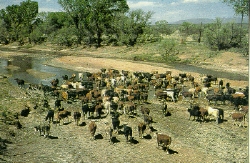 [Speaker Notes: Gracias a su trabajo como facilitadores de PCA, muchos de ustedes, hoy conservacionistas activos, saben que en este proceso de planificación invertimos un gran esfuerzo en el desarrollo de objetivos medibles para nuestras estrategias. 

Ellos son una parte fundamental del proceso de PCA. Para mí, son la etapa más importante.

Existen directrices para desarrollar buenos objetivos medibles. Por ejemplo, valga la redundancia, deben poderse medir, cumplirse en un plazo determinado, ser factibles y poseer otras características que no voy a repetir ahora.

A pesar de la orientación y la capacitación, el desarrollo de los objetivos todavía resulta difícil para muchos profesionales de la conservación. Si ustedes recuerdan, esta etapa del proceso recibió insistentes críticas en la evaluación inter pares durante el desarrollo de las 3 YIPs.

Este es un ejemplo sencillo de lo que muchas estrategias suelen ser al comienzo y de cómo se transforman después en objetivos medibles.

La importancia de estos objetivos medibles radica en que, en la cadena de resultados, conforman una base para las Medidas de Efectividad de  Estrategias.

Dentro de poco, nuestro proceso de PCA debe generar las Medidas de Efectividad de Estrategias que nos hacen falta.]
Setting objectives
2) Desarrollar objetivos e indicadores medibles
¿Dónde se deben situar los objetivos?
Estrategia
Impacto sobre el elemento
Resultado
Resultado
(reducción de la amenaza)
¿Objetivo?
¿Objetivo?
¿Objetivo?
[Speaker Notes: Uno de los retos es determinar dónde se deben situar los objetivos en la cadena causal.]
Setting objectives
2) Desarrollar objetivos e indicadores medibles
No existe un método rígido o preceptivo…
Pero cuando el cometido principal de la acción es reducir una amenaza, recomendamos establecer un objetivo para mitigar la amenaza.
Estrategia
Impacto sobre el elemento
Resultado
Resultado
(reducción de la amenaza)
Objetivo
Meta
[Speaker Notes: No existe un método rígido o de aplicación obligada, pero recomendamos seguir algunas normas sencillas. Por ejemplo, si la estrategia está diseñada para reducir una amenaza, entonces es necesario fijar un objetivo de disminución de la amenaza.]
2) Desarrollar objetivos e indicadores medibles
Análisis de la situación frente a cadena de resultados
Análisis de la situación
Expone la situación actual
Identifica las estrategias
Cadenas de resultados:
Presentan el estado futuro deseado
Comienzan con las estrategias escogidas  muestran los resultados esperados
[Speaker Notes: Se ha presentado cierta confusión sobre la diferencia entre nuestros modelos conceptuales –o diagramas de la situación- y las cadenas de resultados.

En resumen, los diagramas de la situación presentan la situación actual y explican por qué la estrategia es importante y pertinente.

Las cadenas de resultados añaden objetivos e indicadores medibles y estos exponen el estado futuro que se espera alcanzar gracias a la estrategia. 

Ahora le cederé la palabra a Dan para que exponga algunos ejemplos de proyectos en los que ha empleado cadenas de resultados.]
Las cadenas de resultados en el ciclo de PCA

Esta metodología no reemplaza –pero sí complementa- los métodos científicos de monitoreo y evaluación más avanzados.
[Speaker Notes: Desde el punto de vista de nuestro trabajo con el Consejo científico y de nuestra aspiración a ser exactos en la ciencia que practicamos, las cadenas de resultados no reemplazan el rigor de los métodos científicos de evaluación y monitoreo.

En cambio, constituyen la base necesaria para formular las sólidas hipótesis que sometemos a prueba y aquellas que no probamos y adoptamos como supuestos de nuestro trabajo.

Cuando no probamos ninguna hipótesis, simplemente confiamos en que muchas de nuestras suposiciones son verdaderas, desde la cantidad de insumos que necesita una estrategia para triunfar, hasta los pronósticos sobre el impacto de nuestras estrategias y acciones.

Así es como hemos trabajado en el pasado, pero no es esta la ruta que queremos seguir en el futuro.]
3)  Aprender de la experiencia
(Demo basado sólo  en productos aún en preparación  – la información de este proyecto todavía no se ha incluido en ConPro)
Plan de monitoreo
Objetivo:  conseguir que, para 2008, se hayan registrado 700,000 hectáreas de áreas prioritarias en las reservas legales (RL) del estado de Mato Grosso.
[Speaker Notes: Desarrollando un plan de monitoreo para cada indicador

En primer lugar, ¿quiénes somos? 

Dan y yo trabajamos en la recién creada División de Estrategias de Conservación, específicamente en el Grupo Central de la Ciencia, que está dividido en seis diferentes unidades que presentaremos aquí:

CLIC 1 – Dan y yo trabajamos en la Unidad de Métodos y Herramientas de Conservación, lo que explica por qué la mayor parte de esta reunión en línea se centrará en nuevos métodos y herramientas que les serán muy útiles para desarrollar e implementar Medidas de Efectividad de Estrategias.

Tal vez algunos de ustedes recuerdan que Dan y yo solíamos trabajar en el Equipo de Medidas de Conservación y probablemente están preguntándose dónde está ahora ese equipo.

CLIC 2 – Esta estructura refleja que, en lugar de centralizar en un único equipo el trabajo de medidas, se prefirió distribuirlo entre estas seis unidades. En la Unidad de Aprendizaje, por ejemplo, la persona de que hoy está a cargo de la capacitación en medidas y aprendizaje de PCA es Mauricio Castro.

En segundo lugar, en la esquina inferior derecha de la pantalla pueden ver un botón para conversar. Por favor, durante esta sesión usen ese botón para preguntarnos lo que deseen.  

Y ahora, sigamos adelante…]